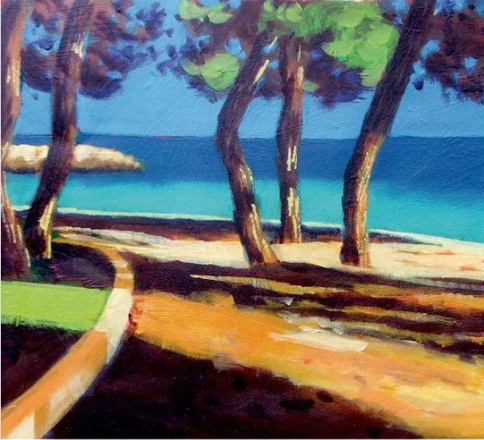 chapter 12
Narration: Recounting Events
Contents of Chapter 12
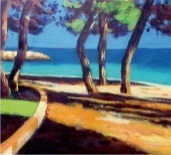 Characteristics of a Narrative
Reading: “Right Place, Wrong Face,” by Alton Fitzgerald White

Visualizing a Narrative: A Graphic Organizer
Reading: “Writing about What Haunts Us,” by Peter Orner

Integrating Narration into an Essay

Reading Actively and Thinking Critically
What to Look For, Highlight, and Annotate
Analyzing Narratives

A Guided Writing Assignment
Contents for Chapter 12
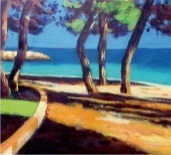 Readings: Narration in Action

Student Essay: “Being Double,” by Santiago Quintana

Narrative Essay: “The Lady in Red,” by Richard LeMieux

Narration Combined with Other Patterns: “The Alternate History of Susan Chung: One Woman’s Quest to Find Her Birthparents,” by Nicole Soojung Callahan

Applying Your Skills: Additional Essay Assignments
What Is Narration?
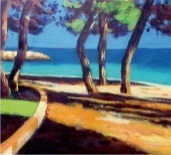 A narrative relates a series of events, real or imaginary, in an organized sequence.
Characteristics of a 
Narrative
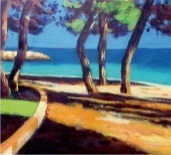 Narratives 
make a point.
convey action and detail.
present a conflict and create tension.
sequence events.
use dialogue.
are told from a particular point of view.

Reading
“Right Place, Wrong Face,” by Alton Fitzgerald White
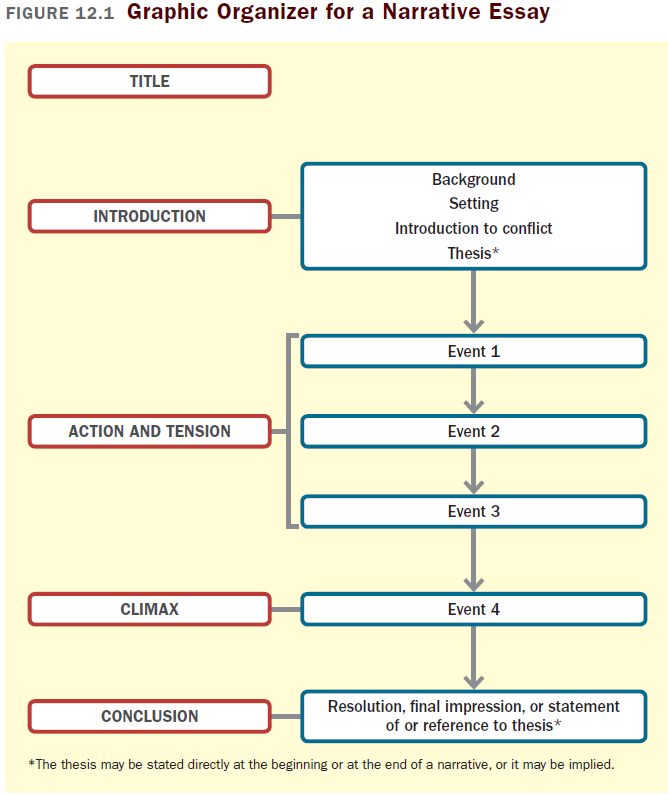 Reading

“Writing about What Haunts Us,” by Peter Orner
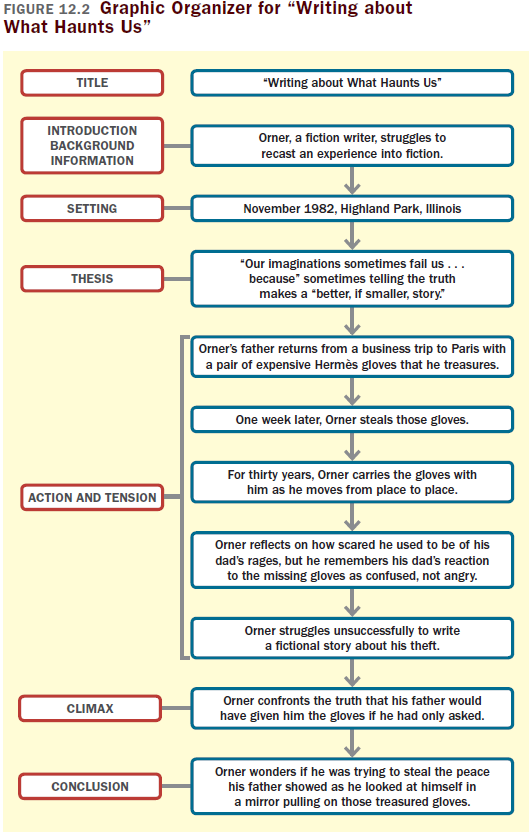 Integrating Narration into 
An Essay
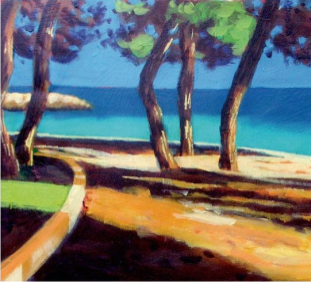 Use a story.

Keep the narrative short.

Introduce the story with a transitional sentence or clause.

Use descriptive language, dialogue, and action.
Reading Actively and
Thinking Critically
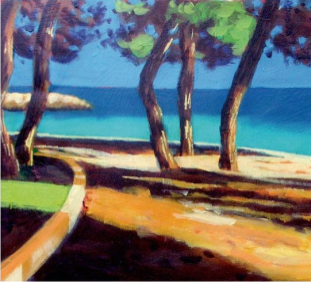 What to Look For, Highlight, and Annotate
Preview.
Understand the sequence of events.
Think about the meaning.
Consider your reactions.


Analyzing Narratives
How objective is the writer?
What is the writer’s tone?
What does the writer leave unspoken or unreported?
A Guided Writing Assignment
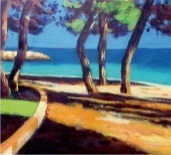 Your Essay Assignment

Prewriting
Select a topic.

Consider your purpose, audience, and point of view.
Gather details about the experience or incident.
Evaluate your ideas to make sure they describe your experience or incident vividly and meaningfully.
(continued)
A Guided Writing Assignment
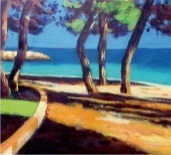 Organizing and Drafting
Focus and place your thesis effectively.
Choose a narrative sequence.
Write a first draft of your narrative essay.

Revising
Evaluate your draft and revise as necessary.

Editing and Proofreading
Edit and proofread your essay.
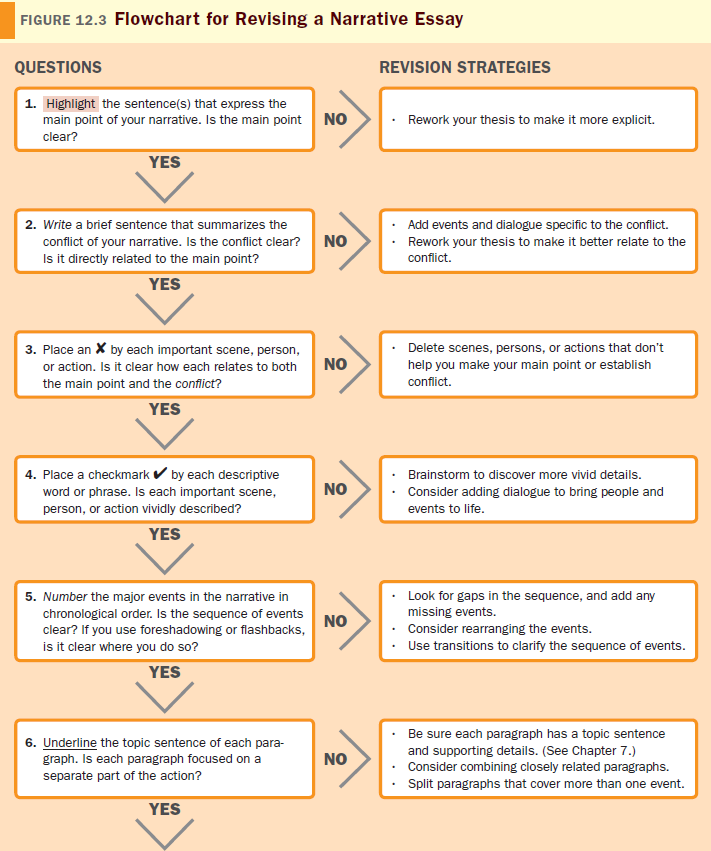 (continued)
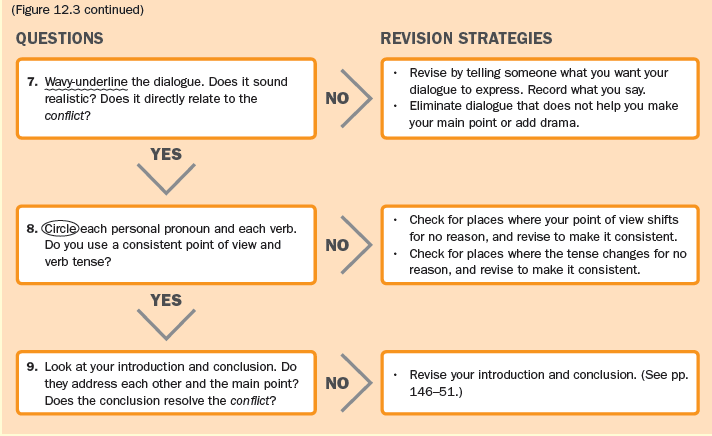